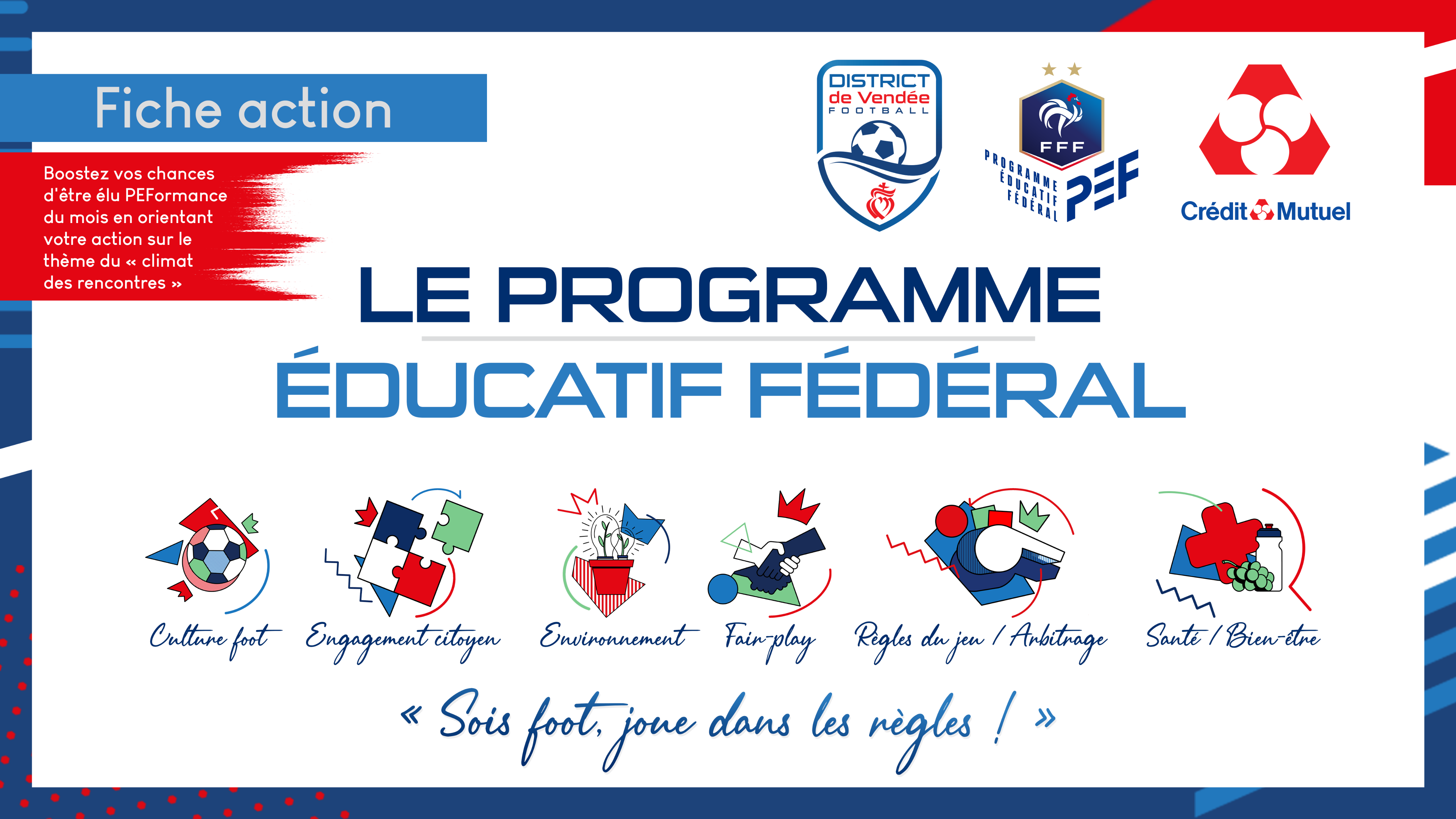 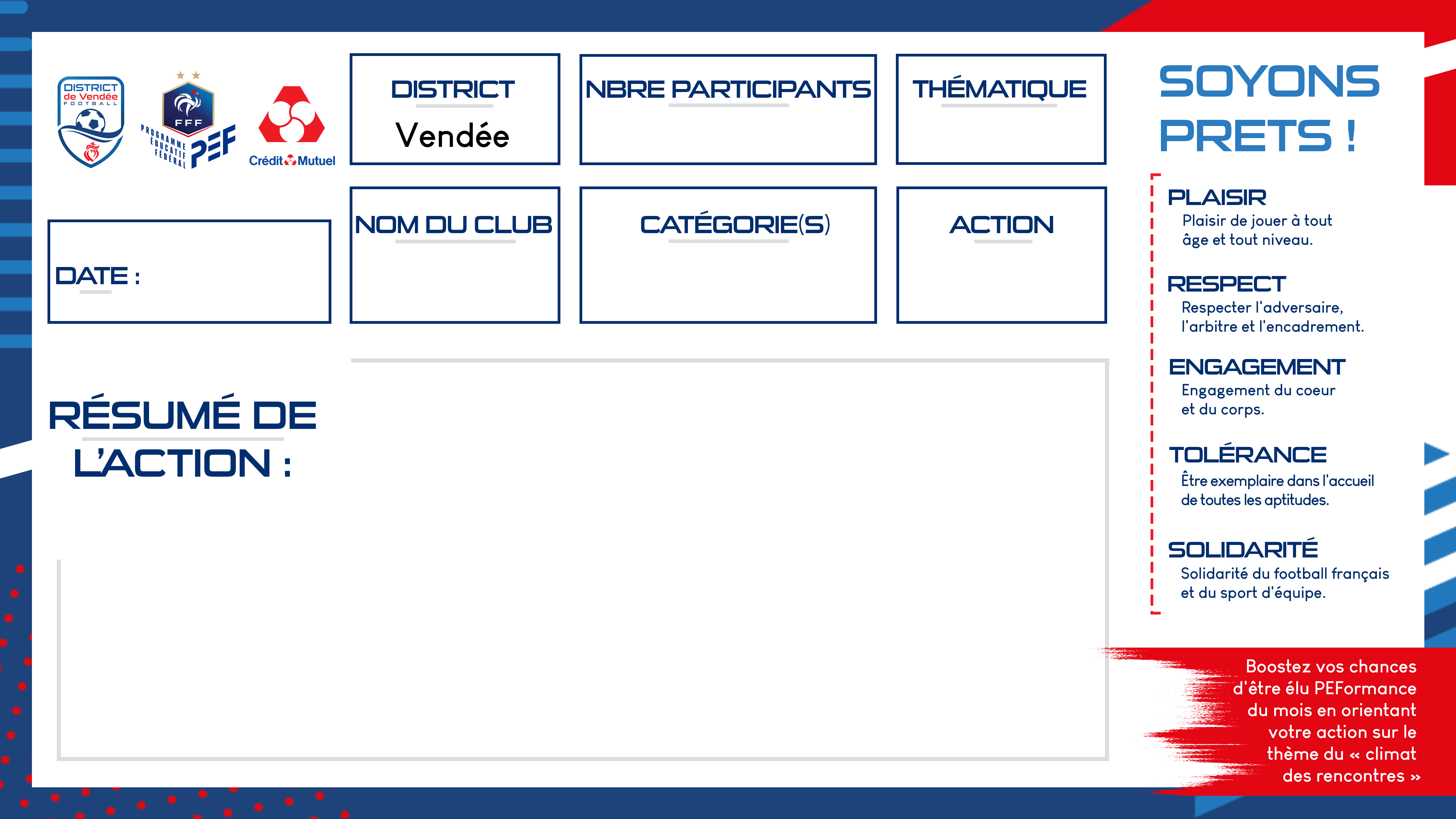 Engagement citoyen
60
Tournoi Solidarité
Ukraine
29/10/2022
FC Challans 85
U10-U11 et U12-U13 F
Samedi 29 Octobre dernier, le FC Challans 85 organisait un tournoi de solidarité en faveur de l’Ukraine. L’objectif de ce rassemblement était de lier le plaisir du jeu (par le biais d’un tournoi) et de mettre en place une action de solidarité (envers les citoyens Ukrainiens).
Le tournoi a rassemblé 6 équipes (3 U10-U11 garçons et 1 équipe U12-U13 féminine du FC Challans 85, 1 équipe U10-U11 garçon de l’AS St Christophe du Ligneron et 1 équipe garçon U10-U11 des Hirondelles Soullandaises).  

Nous demandions à chacun des participants de ramener 10€, en contre partie les enfants se sont vus récompenser  d’un ballon.

Ce rassemblement placé sous l'égide du programme éducatif fédéral a permis de récolter 600€ en faveur de l'Ukraine. Cette somme permettra de financer le transport de produits (alimentaires, médicales) vers l’Ukraine. 

Nous tenons à remercier nos clubs voisins pour leur participation, le maire de Challans pour avoir donné le coup d’envoi du tournoi ainsi que la présence des associations Vendée-Ukraine et Narcisse le Chat.
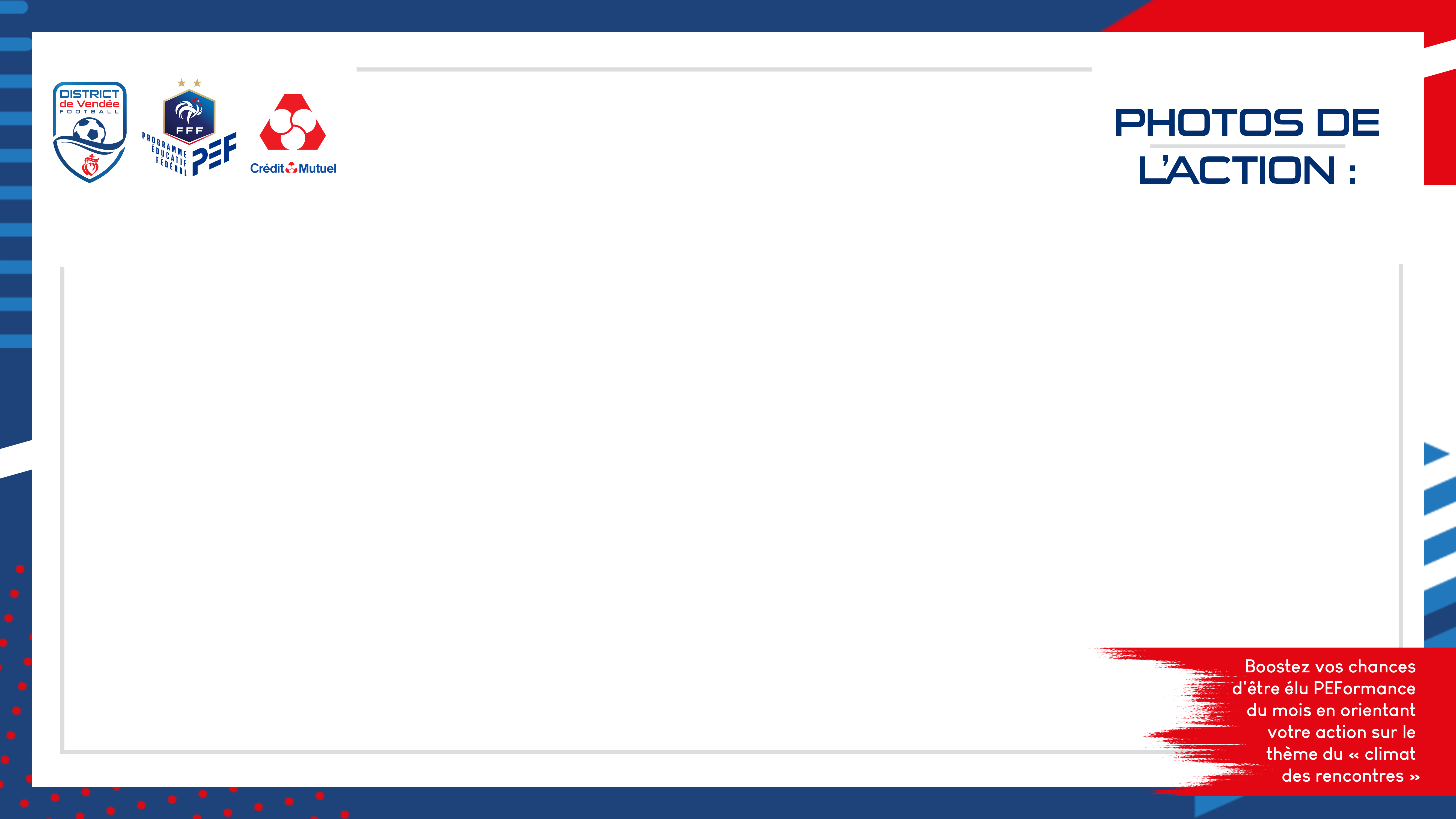 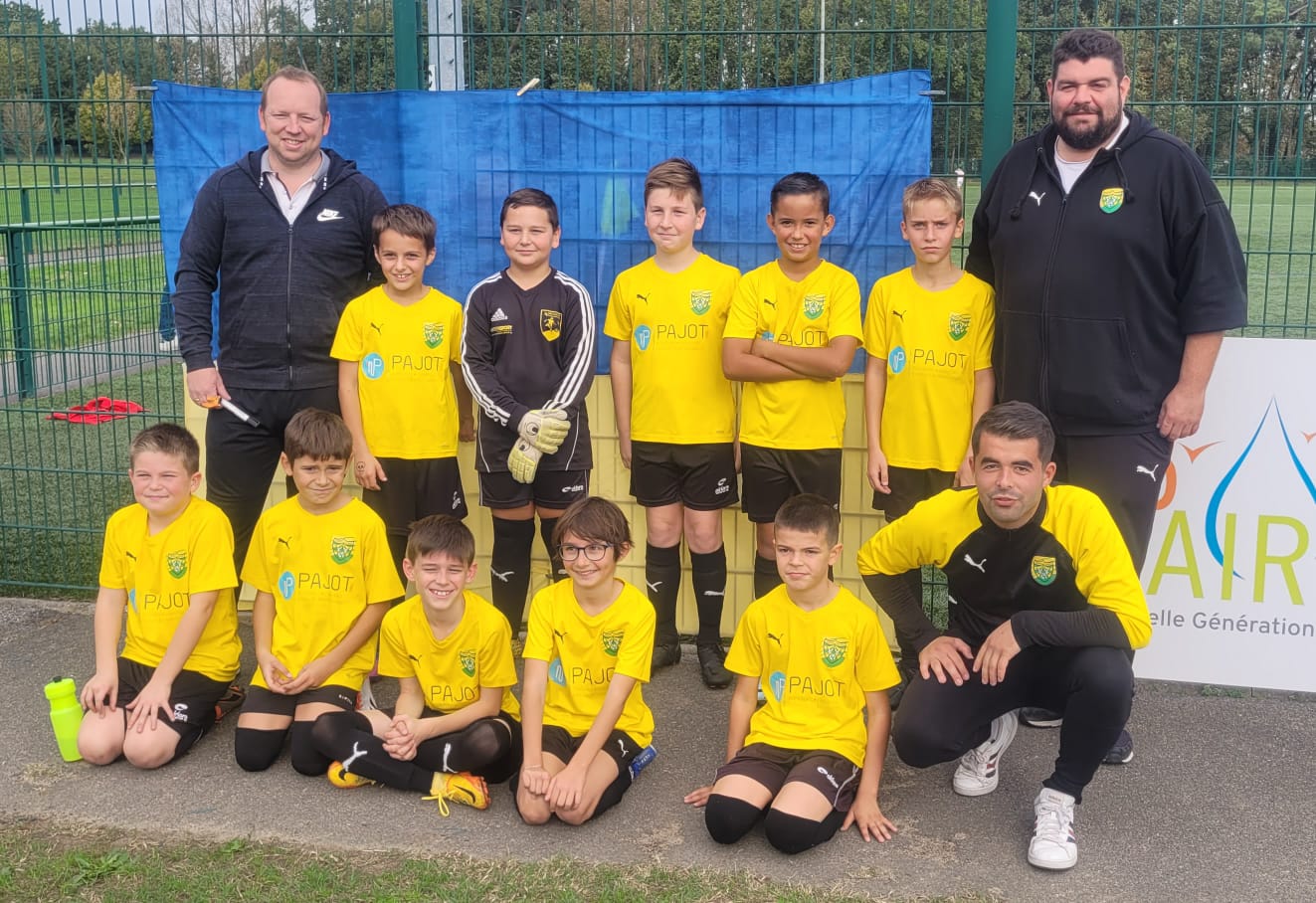 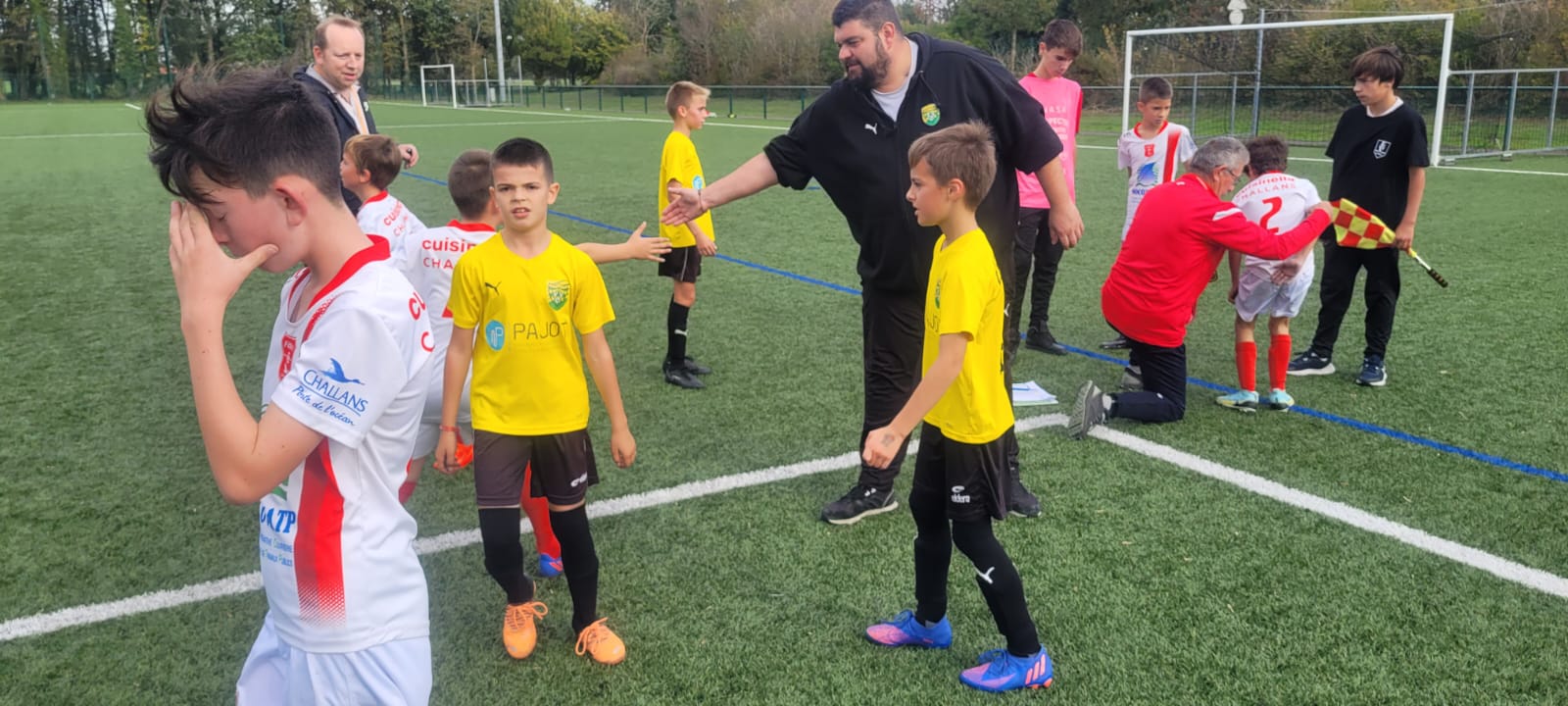 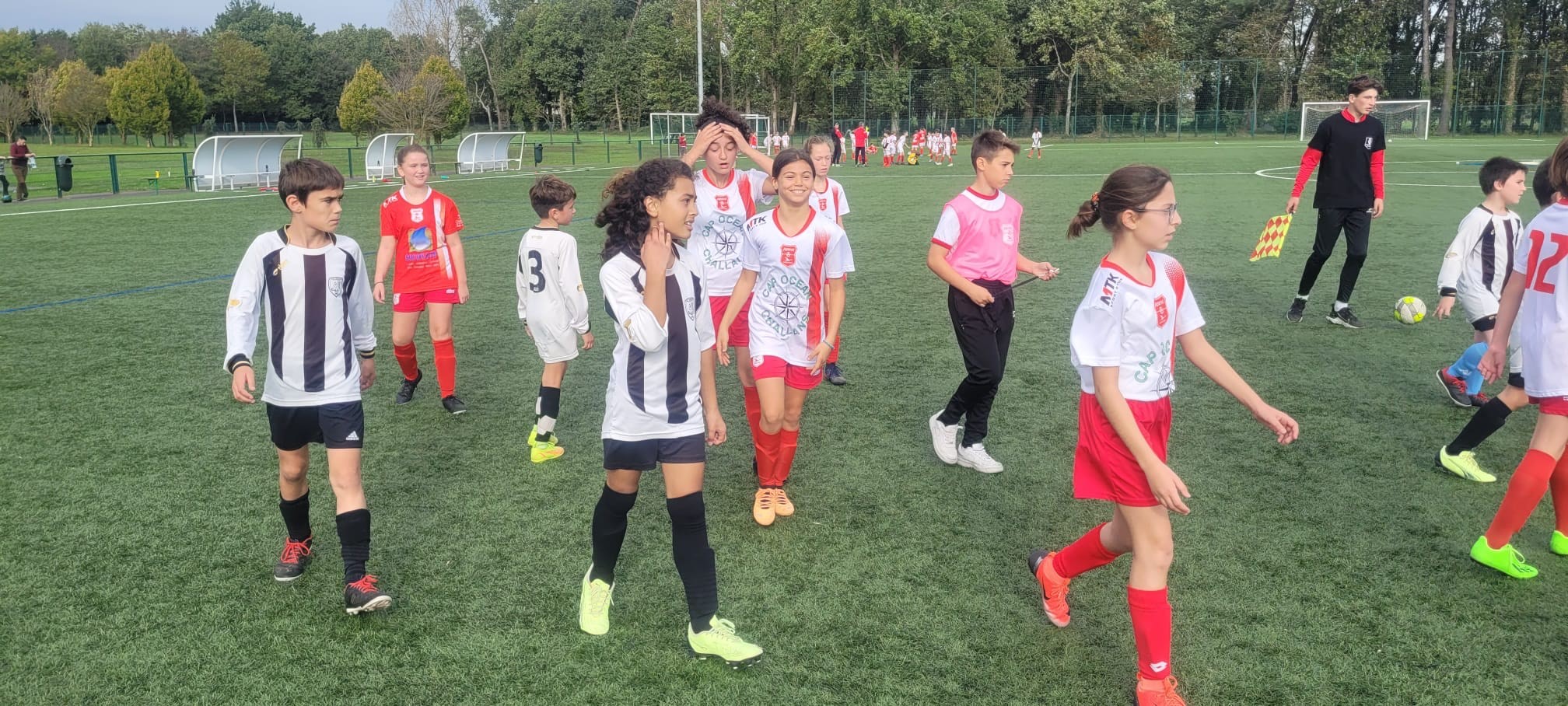 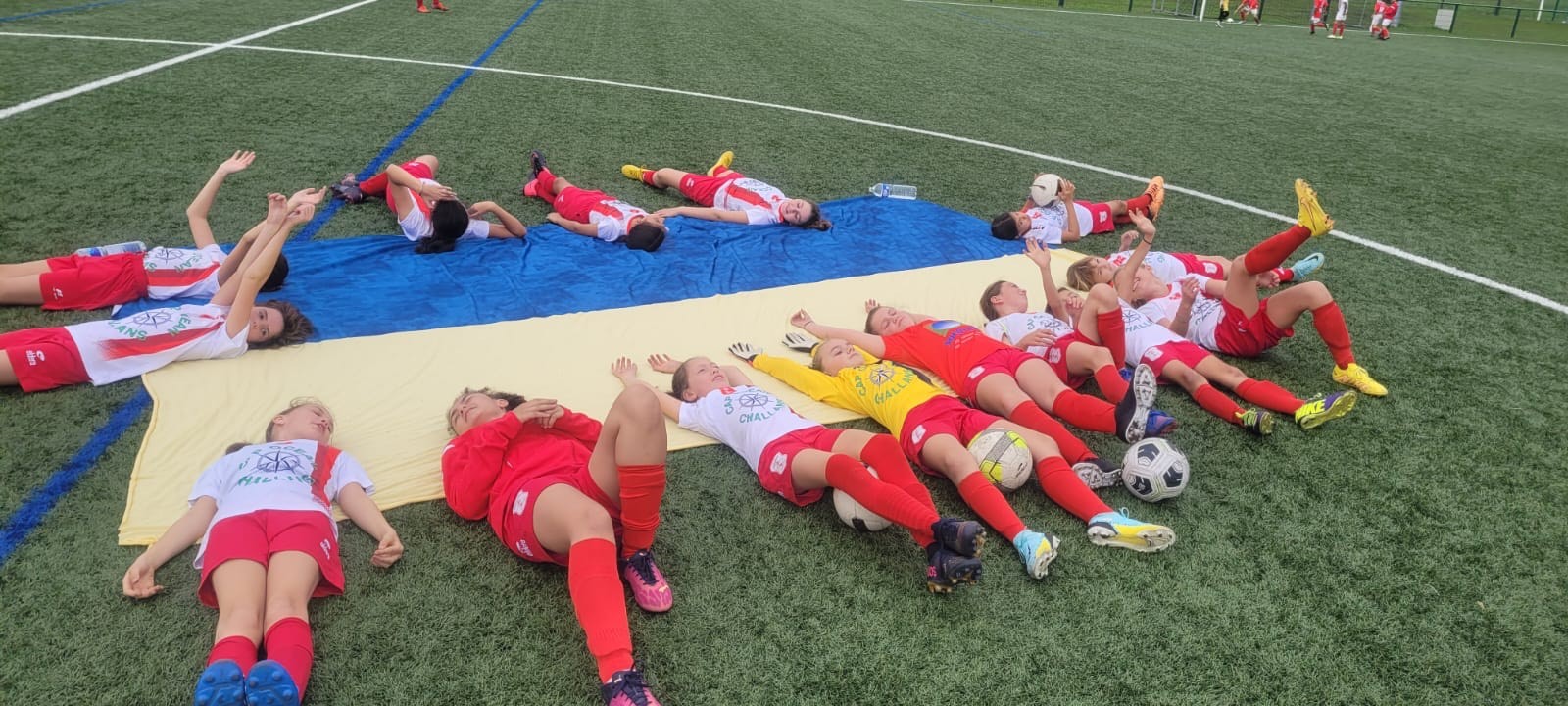 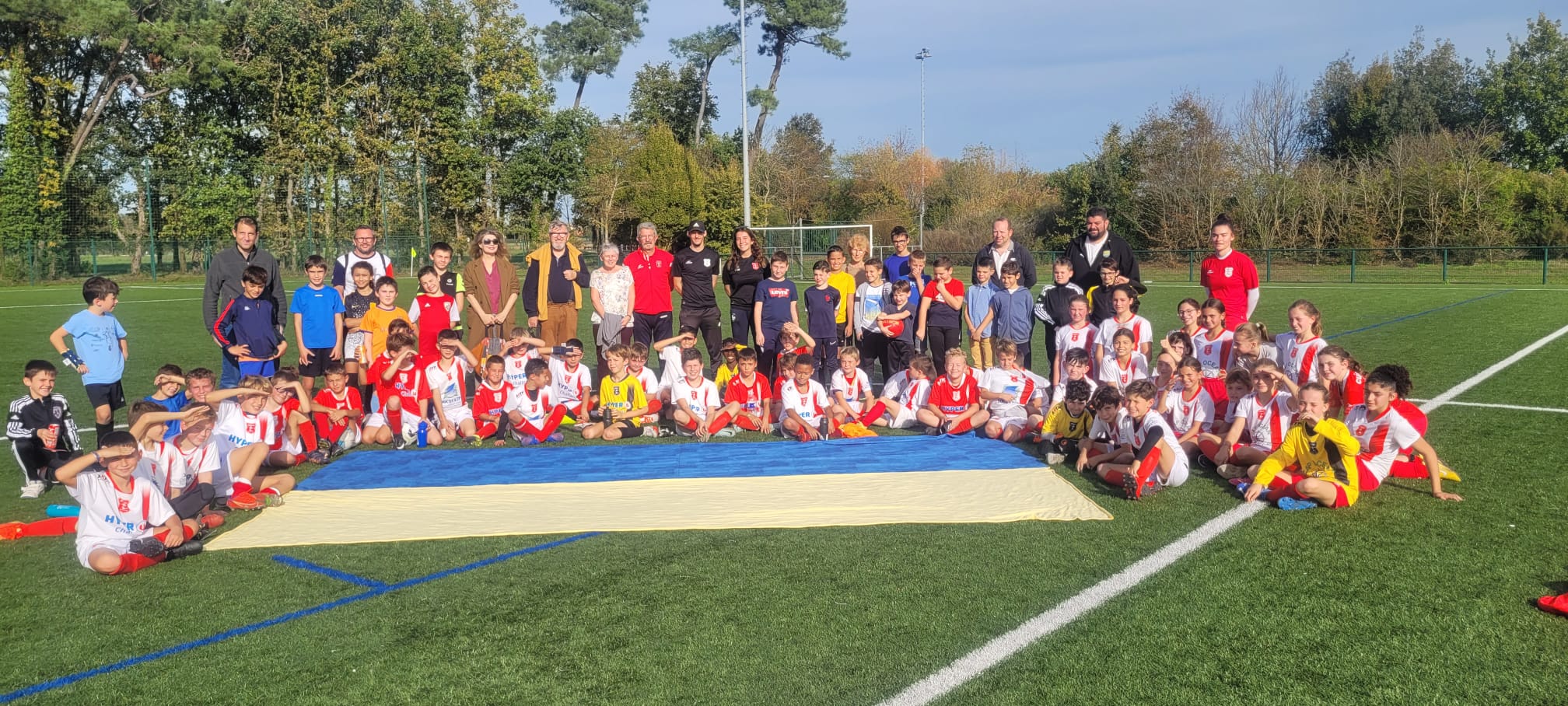 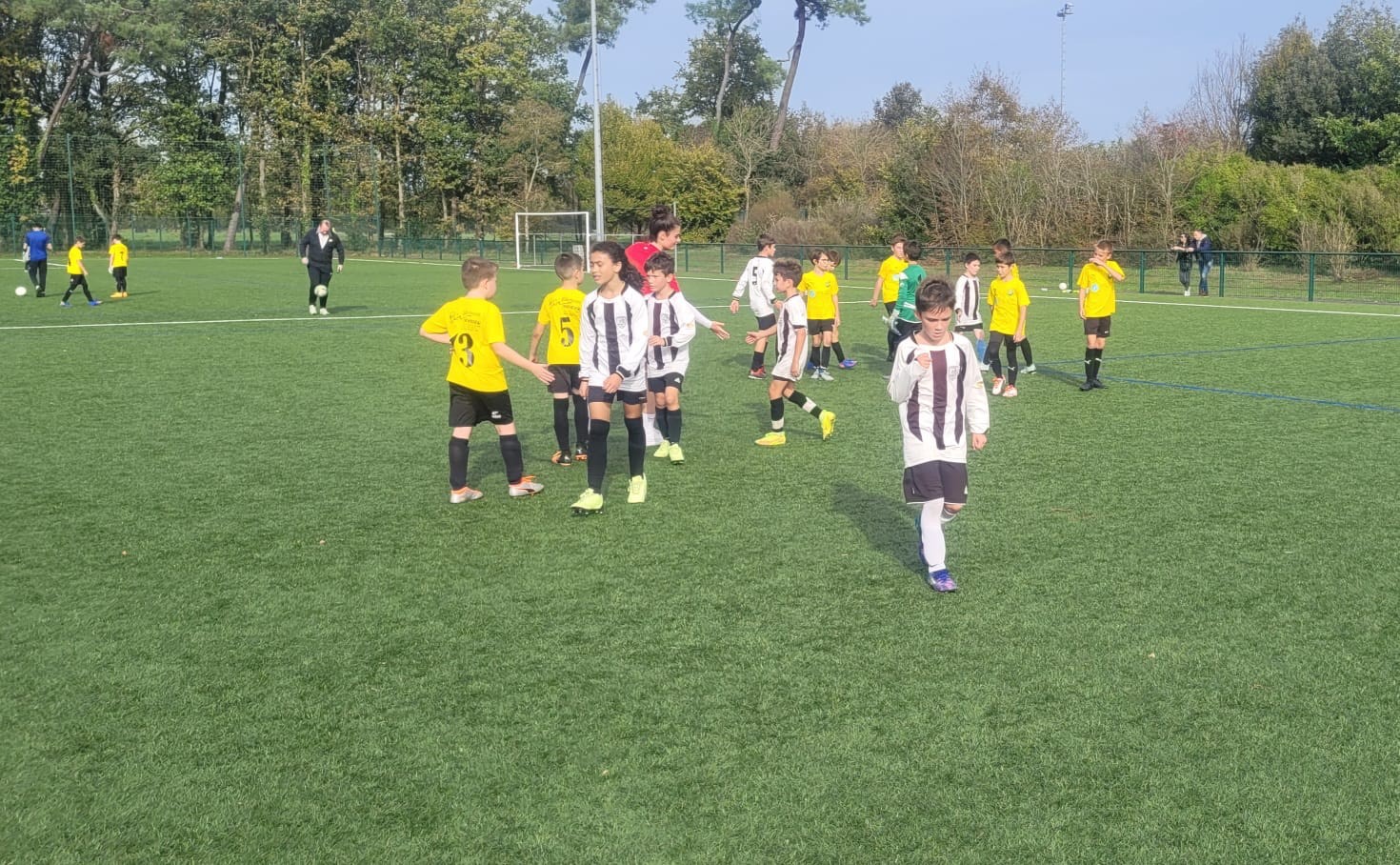 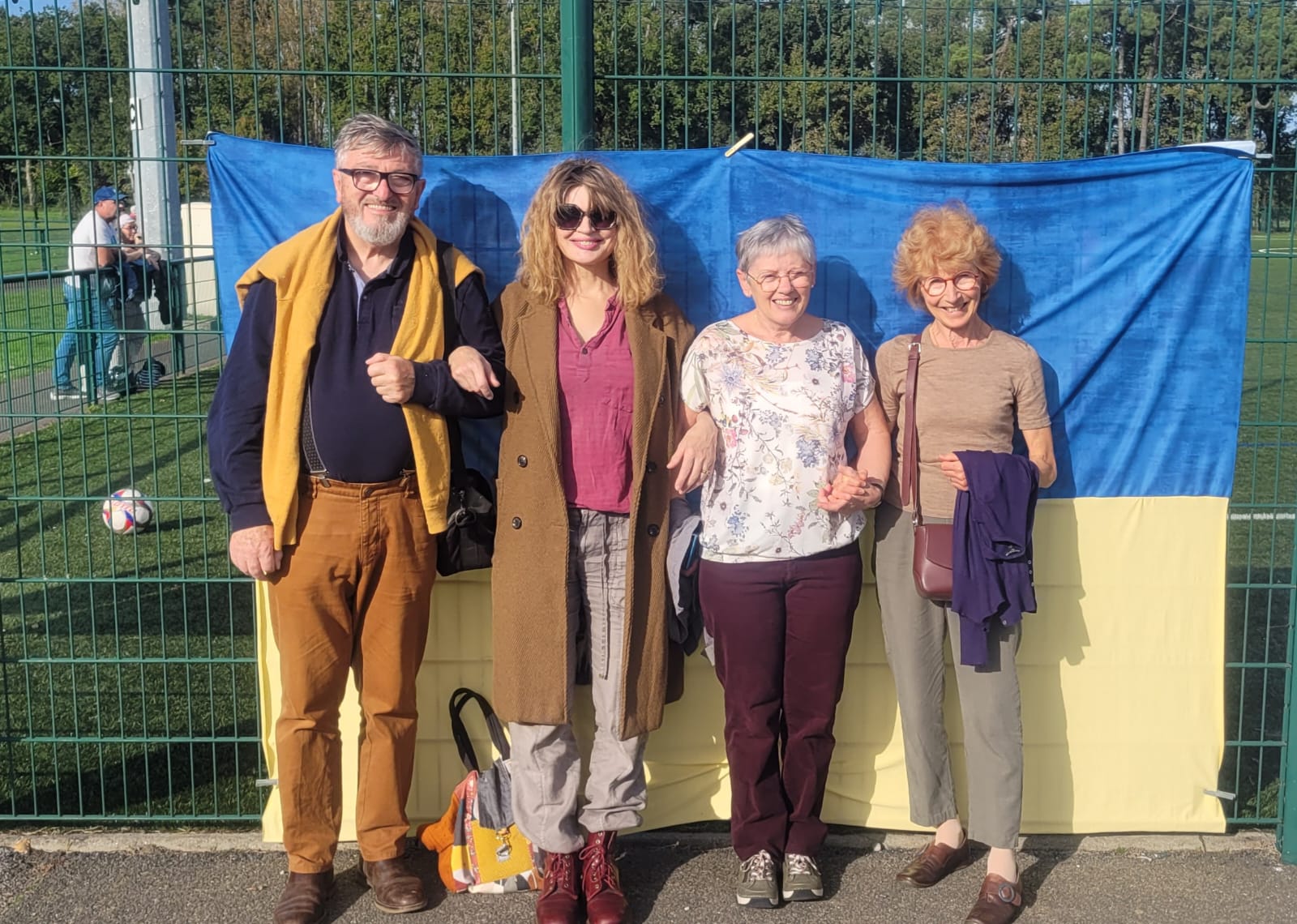 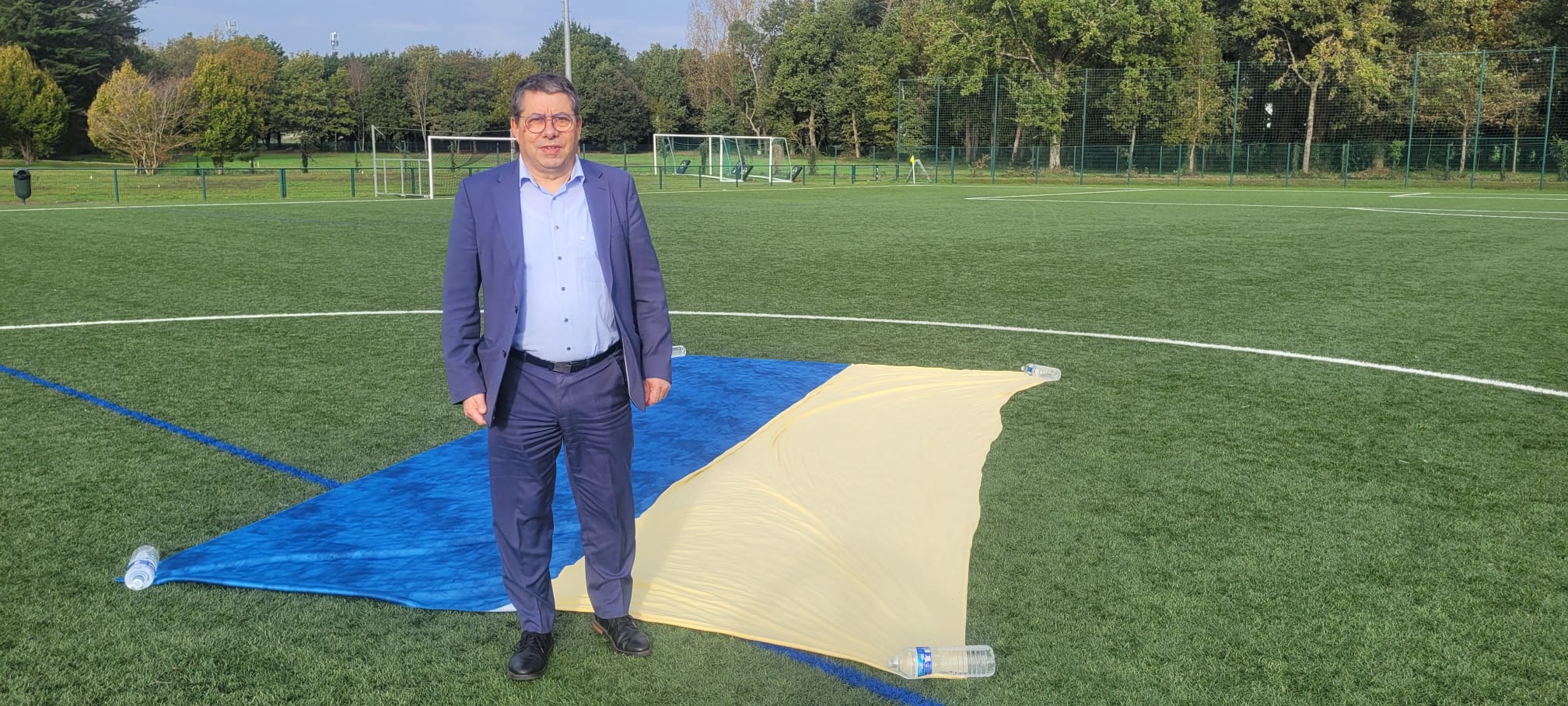 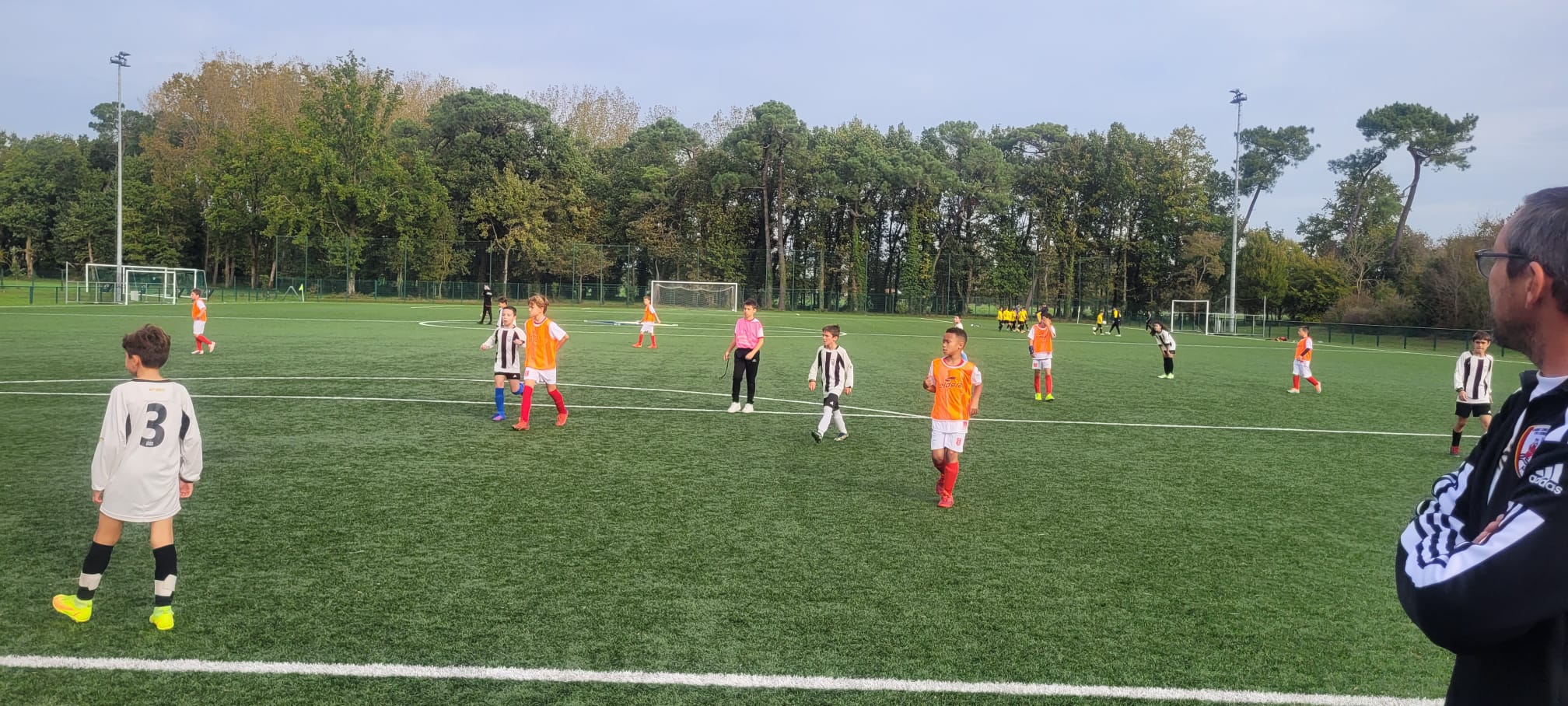 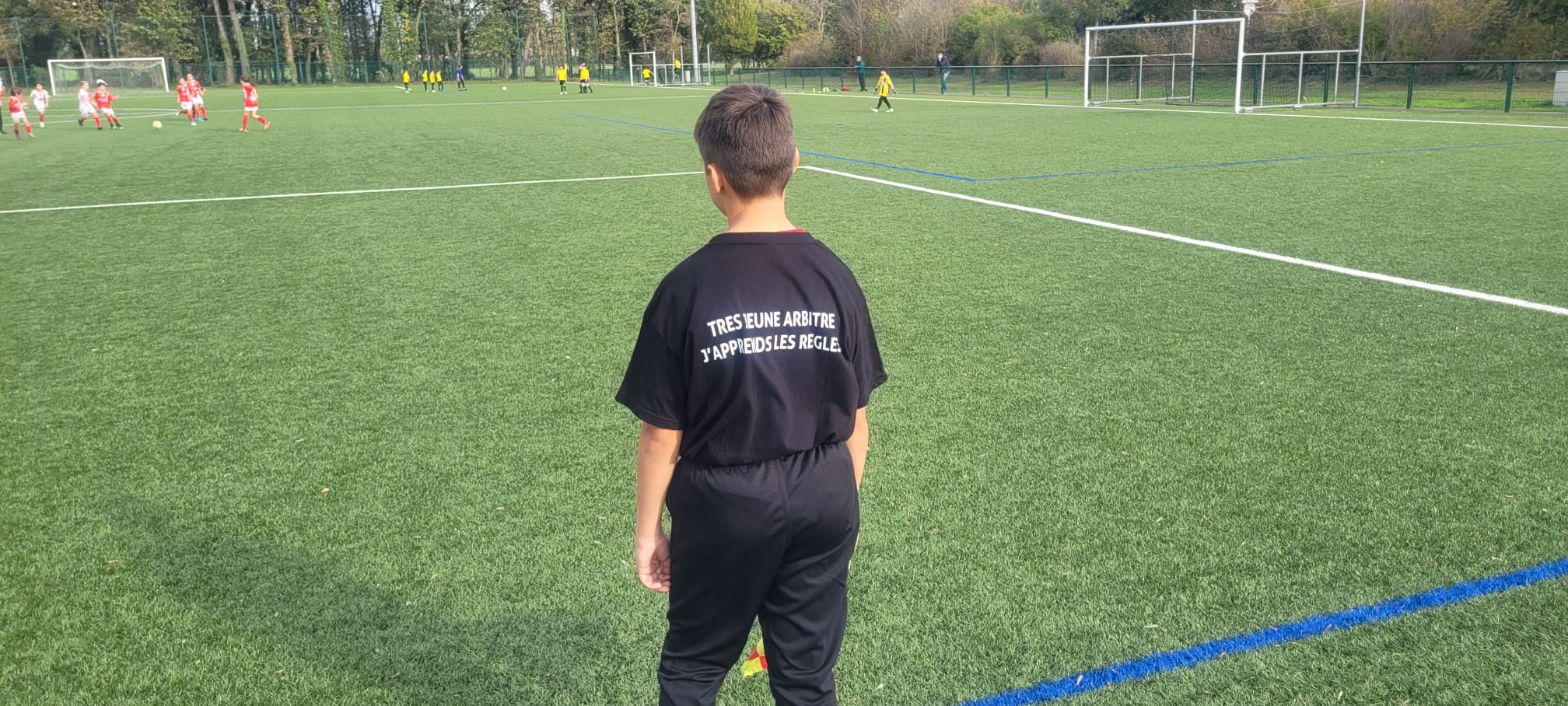